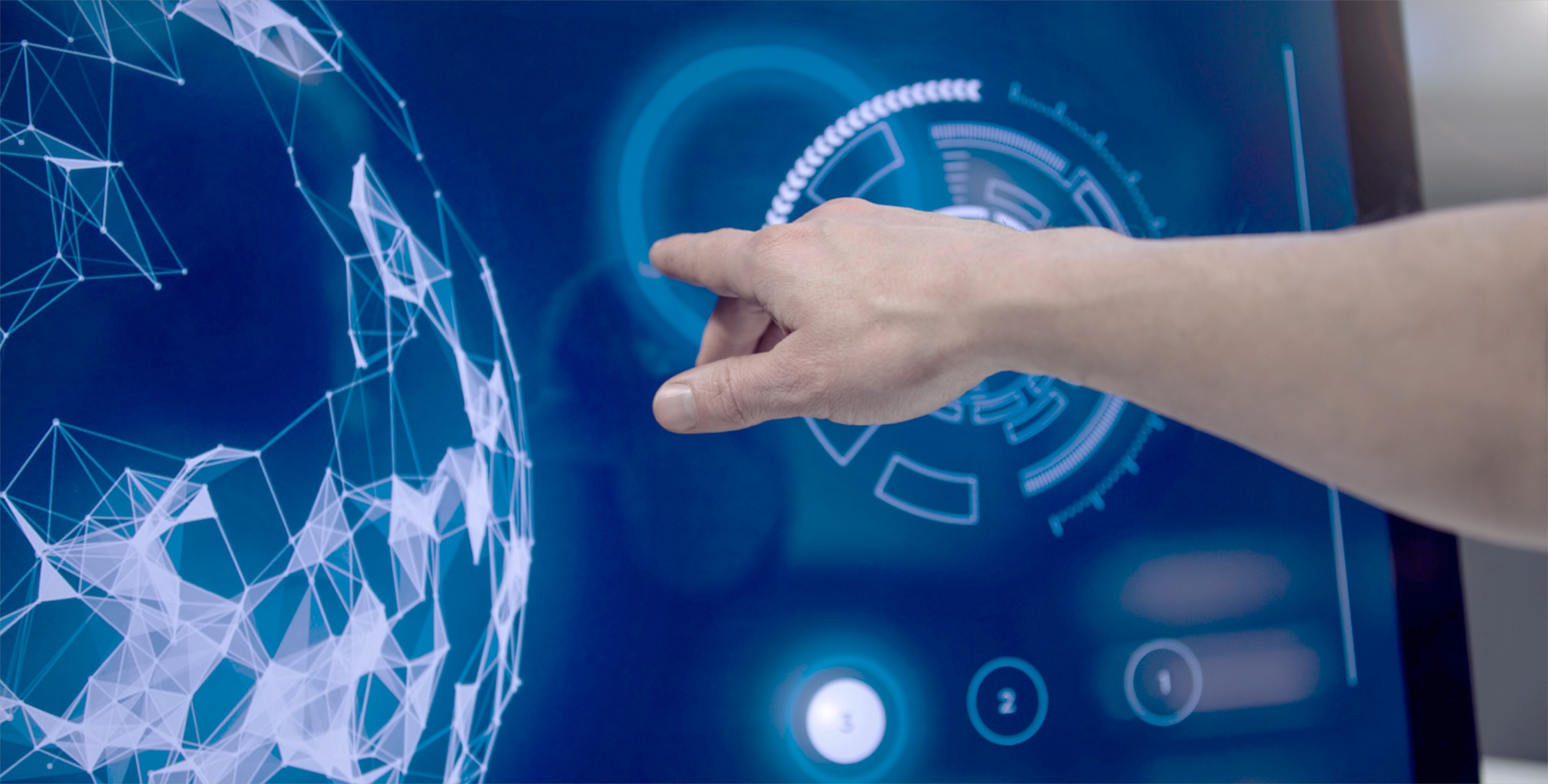 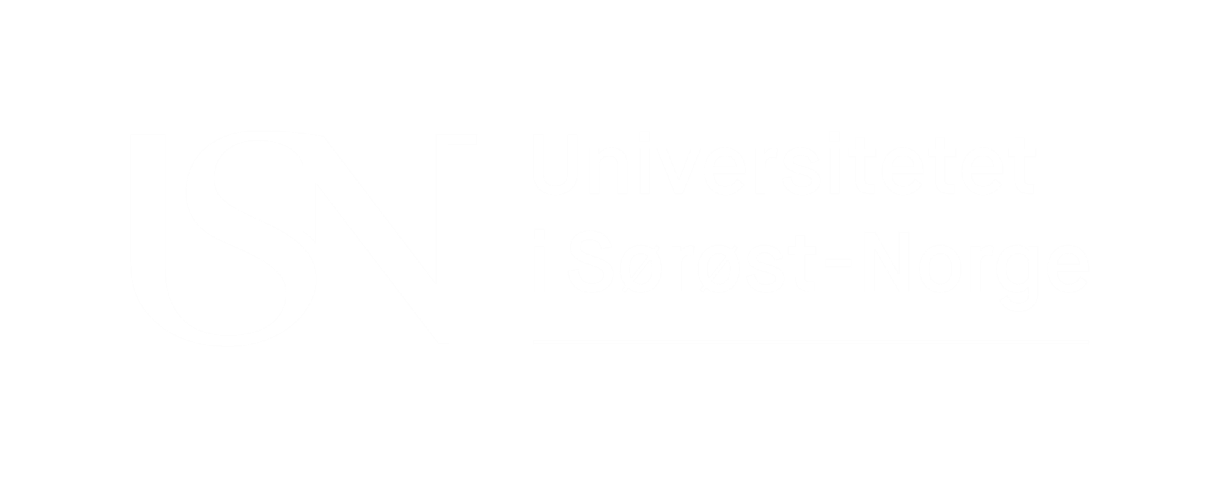 Dragana
Espen
Gro
Bakgrunn
Gro Helland – jobber for AOF
KompetansePluss
Opplæringen følger «Læreplanen i grunnleggende norsk for språklige minoriteter»
Målgruppen er ansatte med kort, formell utdanning  
Selve kurset foregår på arbeidsplassen i arbeidstiden
Hvem er eleven?
Ansatte i en renholdsbedrift
Gruppen består av 8 personer
Deltagerne har lite skolegang fra hjemlandet
Nivå A1
Arbeidsinnvandrere fra ulike land
Noen bor alene, andre bor med familien sin
Noen har norske venner, andre ikke
Hva skal læres?
Læringsmål i lesing og skriving, utarbeidet av Kompetanse Norge
Nivå 1
  	 Lese- og skrivestrategier:
		Sjekke egen forståelse og be om hjelp når en ikke forstår
	Lese og forstå:
		Lese og følge enkle instruksjoner og bruksanvisninger med 		støtte i illustrasjoner
	Skrive og kommunisere: 
		Skrive en handleliste
[Speaker Notes: Målene er hentet fra «Læringsmål i grunnleggende ferdigheter» som Kompetanse Norge har utarbeidet. De er basert på læreplanene i Kunnskapsløftet og Utdanningsdirektoratet rammeverk for grunnleggende ferdigheter. Målene er inndelt i  3 nivåer. Den gruppa jeg har er på nivå 1.]
Didaktiske relasjonsmodellen
Ansatte i renholdsbedrift
Egenvurdering
Forstå innholdet i en oppskrift og sette opp handleliste
Møterom, tilgang til TV med tilkoblet PC
Hjemmearbeid, fremlegg, samarbeid, Padlet
Selvvalgt oppskrift, Padlet
Typisk undervisningssituasjon
Vanligvis er det mye tavlestyrt undervisning. 
Lærer forklarer og  går igjennom en tekst. Bruker ulike førlesingsstrategier. 
De leser høyt for hverandre eller i gruppa.
Lærer stiller spørsmål til teksten for å forsikre at det er forstått
Vi går igjennom ukjente ord og begrep. Bruker disse i andre sammenhenger.
De gjør oppgaver skriftlig
Undervisningssituasjon med Ny Vri
Deltagerne har med egne oppskrifter hjemmefra (hjemmelekse)
Vanskelighetsgraden varierer. De har valgt ut fra eget kompetansenivå (tilpasning)
 Vi har idemyldring med uttrykk fra ulike oppskrifter. (elevaktivitet)
De kan samarbeide. Hjelpe hverandre med ord de ikke forstår. (mestringsfølelse) (samarbeidslæring) (proksimale utviklingssone)
Legge lista ut på Padlet (dele) (merlæring)
De skal bedømme seg selv: grønt, gult eller rødt lys. (vurdering)
Reflektere (evaluere)
[Speaker Notes: Det at de fikk hjemmelekse var noe helt nytt. Det har de nesten ikke hatt. Veldig gledelig at de faktisk gjorde den! Viktig med idemyldring, tankekart på tavla. Dette sto der hele tiden. Stor hjelp når de skulle legge fram sin oppskrift. Mestring.  De lærte meir enn bare å fortå en oppskrift. Logge seg på nett, finne app- dele info. Skrive korrekt]
Uttrykk - idemyldring
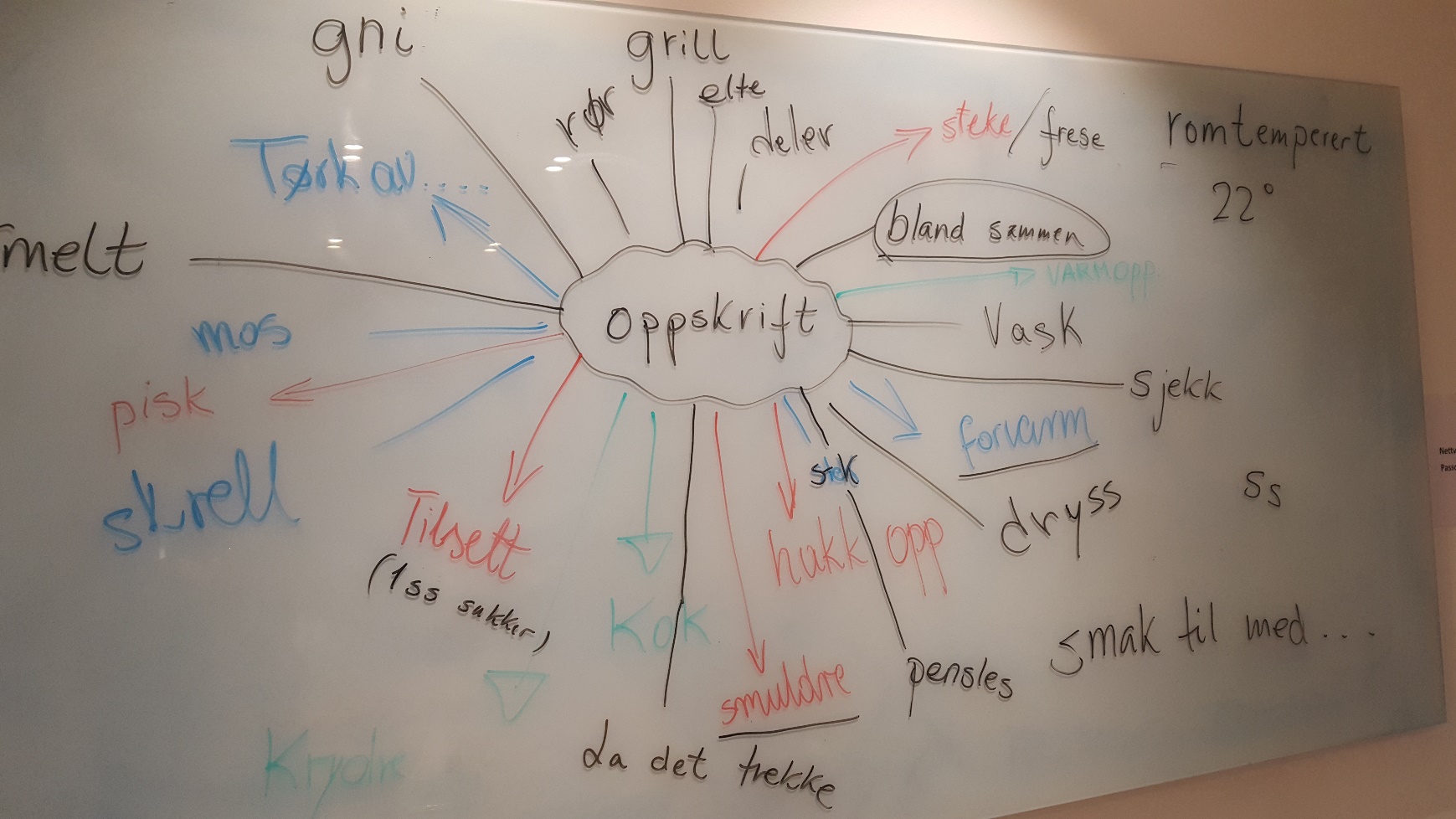 Handleliste på Padlet
Bakgrunn
Espen Waalle – Jobber for Folkeuniversitet Asker
Norskopplæring for innvandrere, flyktninger og asylsøkere.
Følger «Læreplan i norsk for voksne innvandrere»
Undervisningen foregår i skolelokaler og i faste klasser delt inn etter spor og nivå.
Hvem er eleven?
Sammensatt elevgruppe:
Betalende deltakere
Introduksjonsdeltakere
Deltakere med rett og plikt til norskopplæring.
B1 midt/slutt-nivå
Spor 2/3
16 deltakere og 9 nasjonaliteter.
Stor variasjon på livssituasjon.
Hva skal læres?
Målet for økten er å få økt forståelse for hvordan velferdsstaten i Norge fungerer. 
Utgangspunkt i tekst fra læreverket «Stein på stein»
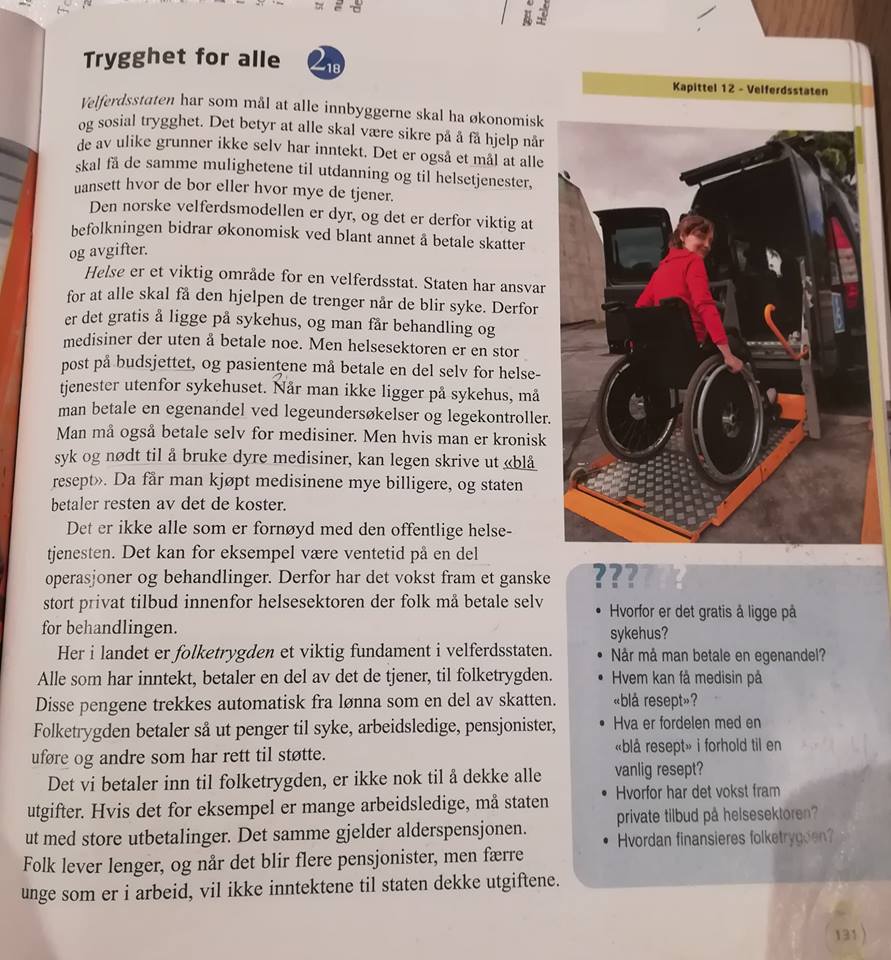 Ny vri
Målet med denne metoden:
Å motivere til mer arbeid hjemme
Eierskap til temaet 
Kunne ha en mer effektiv økt påfølgende dag. 
Flipped classrom
Video med hjemmeoppgaver
Film ble lagt ut på Facebook mandag og oppgavene skulle gjøres til torsdag.
Padletoppgave
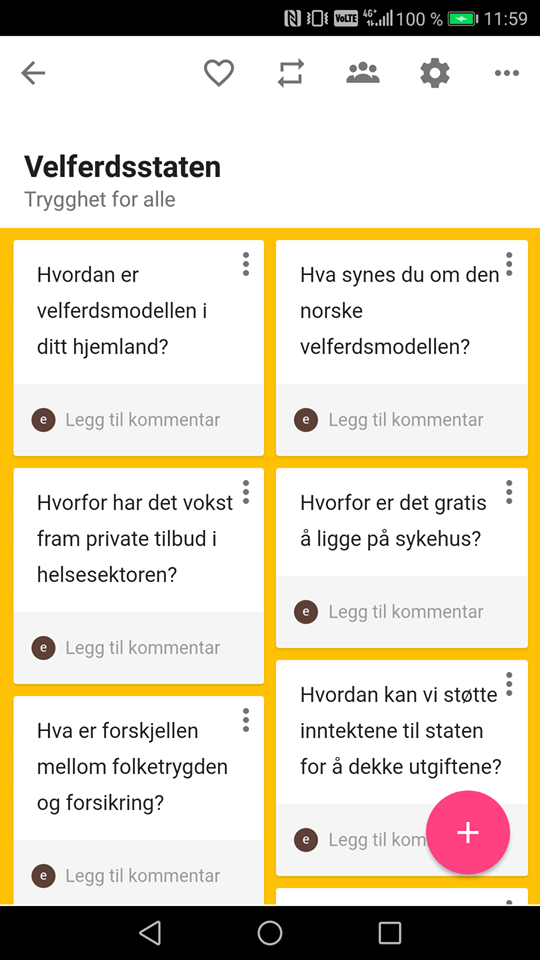 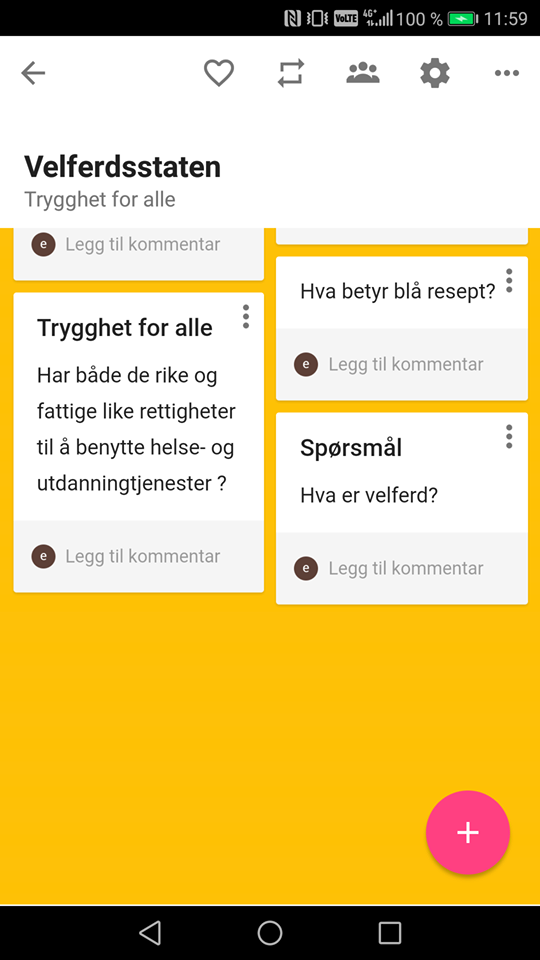 Hva gjorde vi på skolen?
Grupper på 3 fikk hvert sitt begrep de skulle diskutere.
Velferdsstaten
Helse (offentlige helsetjenester)
Folketrygden
Gruppene blandet seg og gjenfortalte det hver gruppe hadde diskutert.
To og to svarte muntlig/diskuterte spørsmål fra padletoppgaven.
Felles gjennomgang av spørsmål.
5 minutters skriftlig oppgave hvor de skulle skrive ned det de husket fra økten. (Ble samlet inn)
Felles oppsummering
Hvordan fungerte det?
9 av 13 hadde gjort leksa. (Mange fler enn det som er vanlig)
Veldig gode diskusjoner om temaet.
Alle deltok muntlig.
Sparte mye tid fordi jeg ikke trengte å gjennomgå teksten felles.
Den skriftlige oppgaven viste at de aller fleste hadde forstått temaet og fått med seg det vesentlige.
Svært gode tilbakemeldinger fra gruppa i etterkant.
De som ikke hadde gjort hjemmeoppgaven fikk god nytte av timen fordi mange kunne mye på forhånd. Samtidig ble det tydelig at de ikke hadde forberedt seg.
Mye forarbeid for lærer.
Bakgrunn
Dragana Malesevic– jobber for Stryn Vaksenopplæringssenteret
Opplæringen følger «Læreplanen i norsk og samfunnskunnskap for vaksne innvandrere»
Læreverket består av tekstboka, arbeidsboka, lydboka og nettresurser til «Norsk no», nivå A1-A2
Undervisningen foregår i skolelokaler
Hvem er eleven?
14 voksne deltakere og 6 nasjonaliteter.
Betalende deltakerne og deltakerne med rett og plikt til norskopplæring
Deltakere har vært en kort periode i Norge
Deltakerne har enten videregående eller høyere utdanning fra hjemlandet
A1 nivå
Hva skal læres?
Målsetting med undervisningen er for å lære seg grunnleggende ferdigheter i norsk språk for å kunne fungere og integrere seg bedre i det norske samfunnet. 
Målet for økten er å trene uttale, lytteforståelse og utvide deltakernes ordforråd
Utgangspunkt i teksten fra læreverket « Norsk no», leksjon 5 «Veka til Daniela»
Grammatiske regler 
Læringen gjennom repetisjon står i fokus
Ansvar for egen læring
Tidligere undervisningsopplegg
Repetisjon- øvinger muntlig og skriftlig fra siste samling
Presentasjon av dagens tema
Undervisning enten på storskjerm eller fra arbeidsboka
Oversetting og forklaring i forhold til tema
Lese – snakke og diskutere muntlig i grupper
Forskjellige muntlige og skriftlige aktiviteter
Felles oppsummering og kort informasjon av neste kursdag
Undervisning med «Ny vri»
Flipped Classroom
Konnektivismen
Lydopptak laget med hjelp av Screencast-O- Matic programmet
Undervisningsopplegg
Lytt, repeter og oversett teksten fra leksjon 5 “Veka til Daniela”
Læreverket, lydboka  «Norsk No», nivå A1-A2
Opprettet Facebook gruppa “Norsk no” 
8 lydopptak ble lagt ut på Facebook gruppe fredag og oppgavene skulle gjøres til onsdag
Lydboka «Norsk no», leksjon 5 hentet fra: https://eportal.fagbokforlaget.no
Hva gjorde vi på skolen?
Felles gjennomgang av teksten fra leksjon 5 
Forklaring på ord og verb som var vanskelig å oversette
Arbeid med arbeidsboka med oppgavene knytta til leksjon 5
Gruppearbeid 
Muntlige og skriftlige aktiviteter
Grammatikk 
Felles oppsummering
Resultatet
12 av 14 hadde gjort leksa
Veldig gode tilbakemeldinger om denne metoden
Sparte mye tid fordi jeg ikke trengte å lese og oversette teksten i  timen, noe som tar lang tid
De som ikke hadde gjort leksa fikk muligheten til å gjøre det senere, siden de lydopptak ligger på Facebook gruppe si sida.
Evaluering
Mer forberedte deltakere
Stor aktivitet, lite passivitet
Lære i eget tempo
Kan gå tilbake i undervisningen, å se på nytt
Mer tid veiledning fra læreren sin side 
Stor læringsutbytte, deling av kunnskap, samhandling